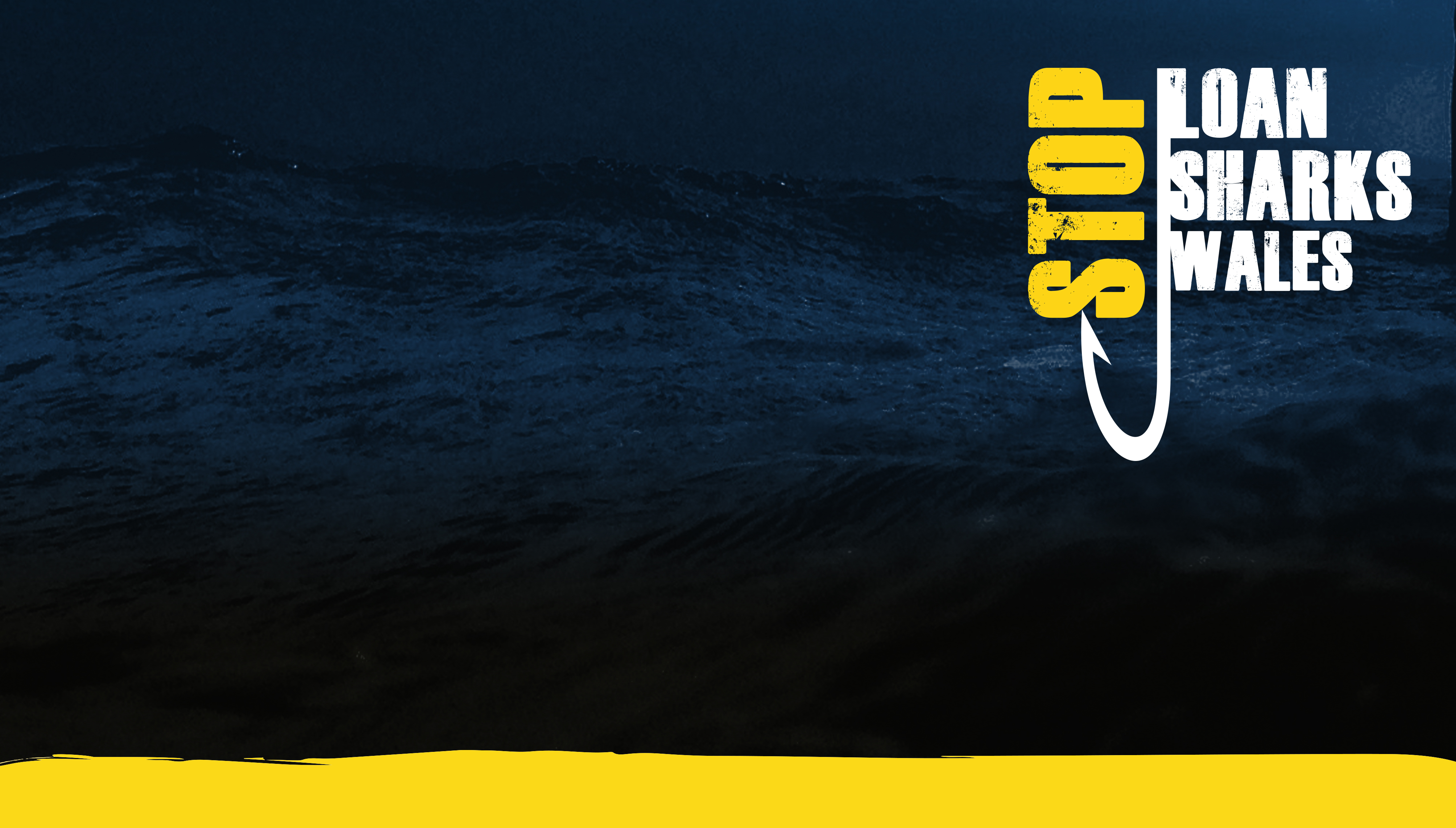 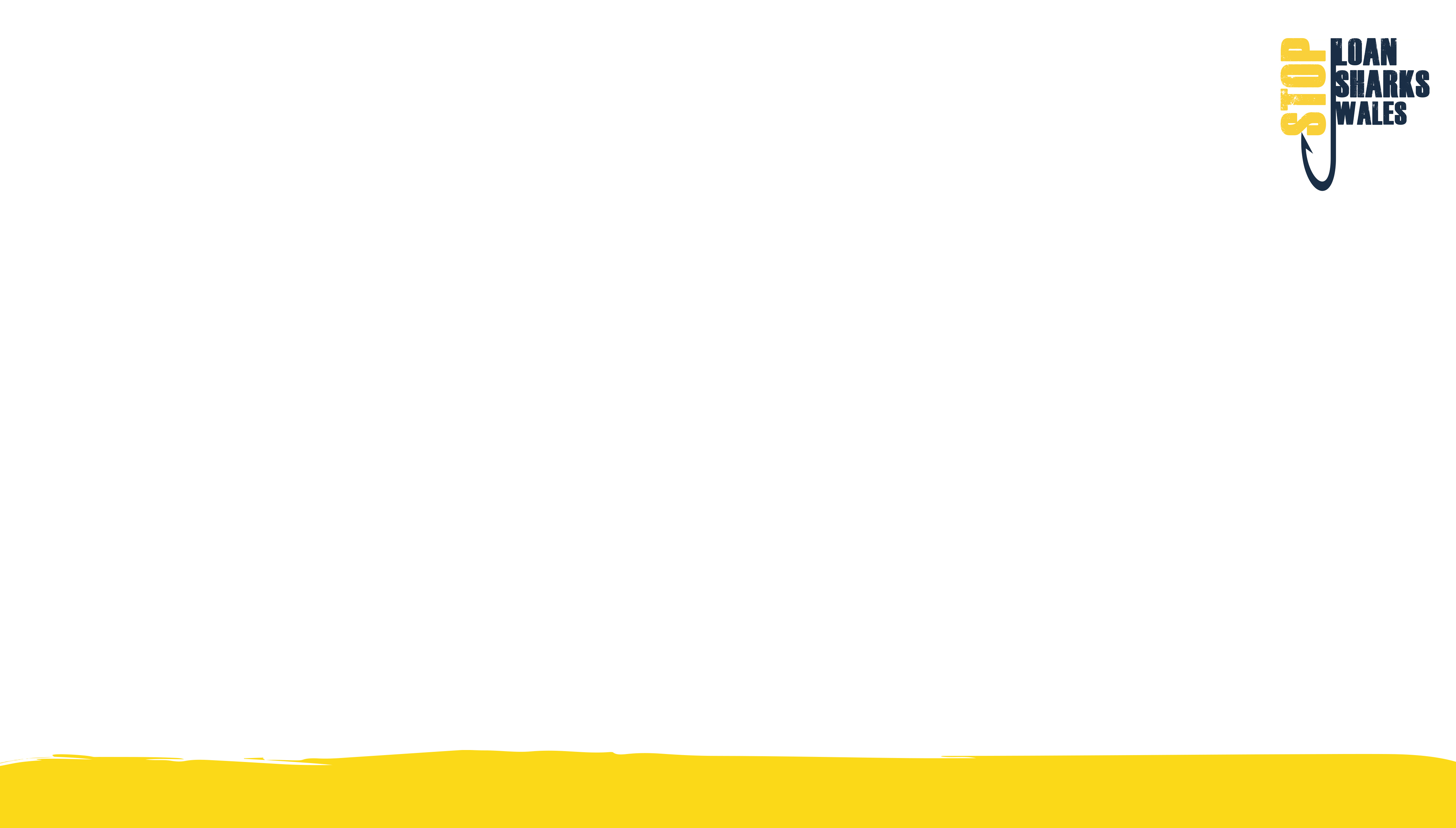 Definition of a Loan Shark
A ‘loan shark’ is anyone who is lending money without having the authority required by the Financial Services and Markets Act 2000.

These authorities are issued by the Financial Conduct Authority to individuals or companies whom they believe are ‘fit and proper’.
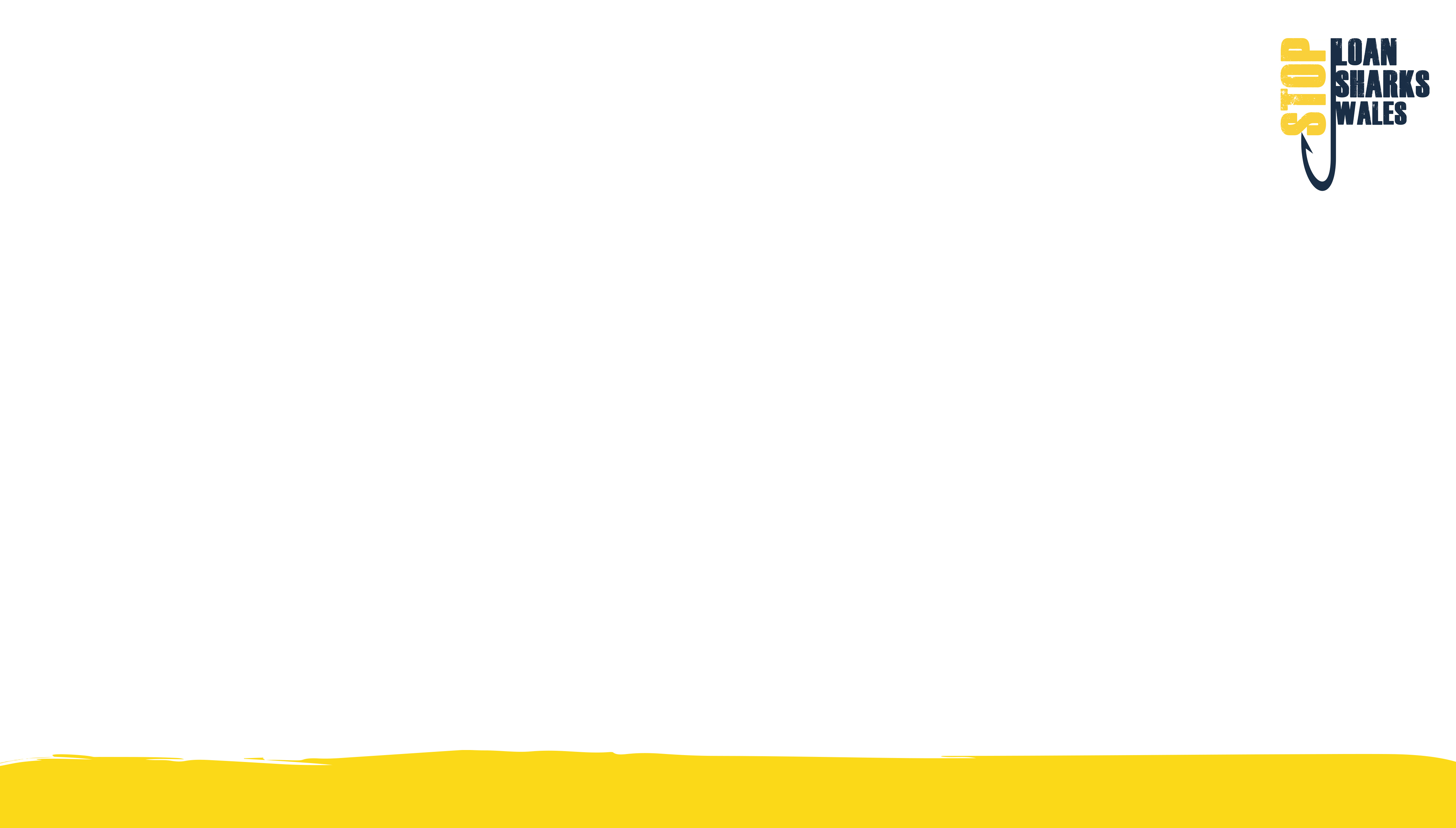 Look Out For…
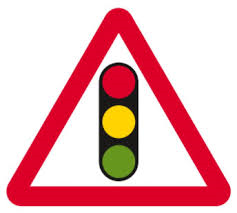 Loans from ‘family/friends’ with no paperwork
A regular unexplained payment/outgoing
Income/expenditure doesn’t add up
Arrears – lump sum payments
Changes in behaviour or personality
Fear of lender
Excessive foodbank usage
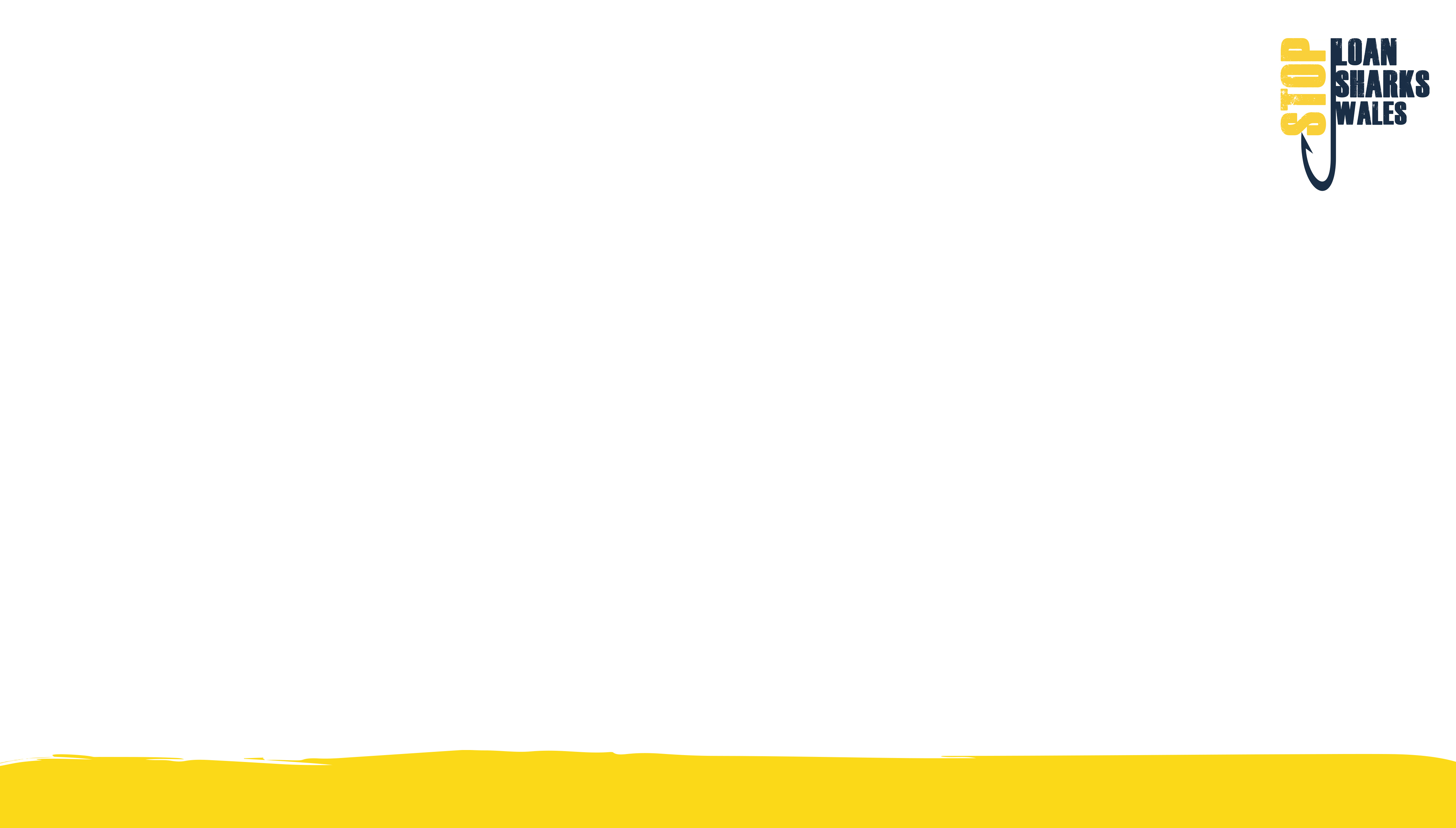 Tabitha Richardson
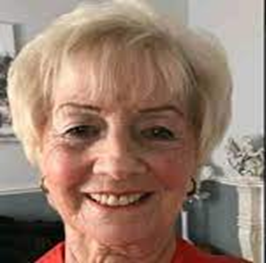 Operated in Newport as a loan shark for 20 years preying on vulnerable neighbours.

Charged £400 on every £1000 lent.

Case initiated by concerned family member whose aunt and uncle were trying to live off £100 a month.

£6,000 seized from a safe as well as loan books and records.

Pleaded guilty to Illegal money lending, money laundering. 

Sentenced to 2 years imprisonment, suspended for 2 years.

Total POCA - £173,195.92 & 12,000 costs with a total of £35,258 in compensation, one couple receiving £32,000. 

'Your interest charges kept them in a 'cycle of debt' and were exploiting them for profit. You told probation you were doing people a favour and helping them out and were not out to make profit for yourself.

Was told she had avoided an immediate custodial sentence 'by a whisker' partly due to her age.
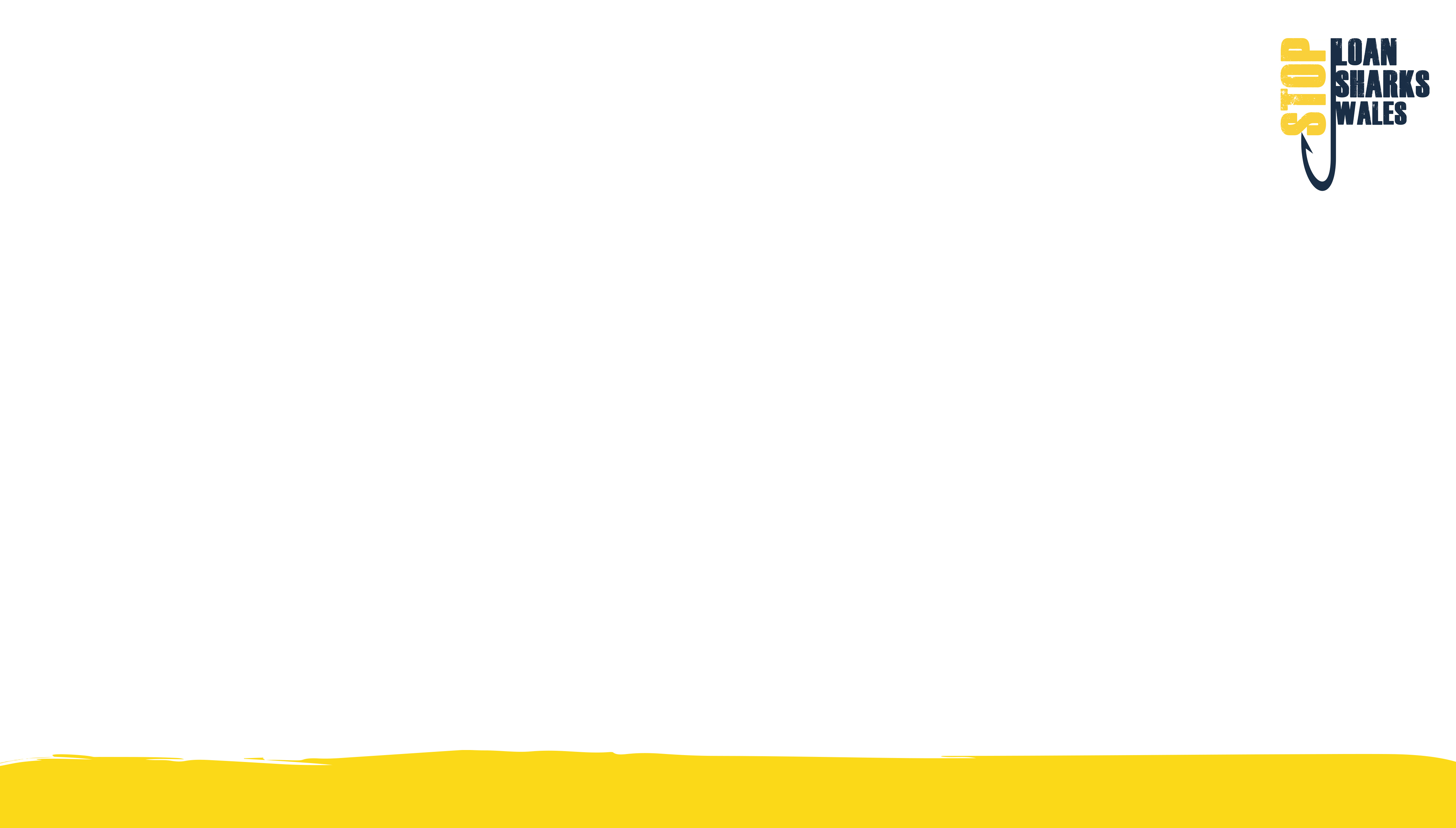 Intelligence
In the 1st Instance please support  victims to call us themselves. 

In that moment victims are emboldened and likely to take action. If they are given a number to take away, that “will” to do something about their situation can be lost.  

Due to the fear and intimidation, victims are not happy to contact us themselves - Encourage the victim to allow you to contact us on their behalf and act as an intermediary. 

Victim wants to remain anonymous – Report any information via hotline.
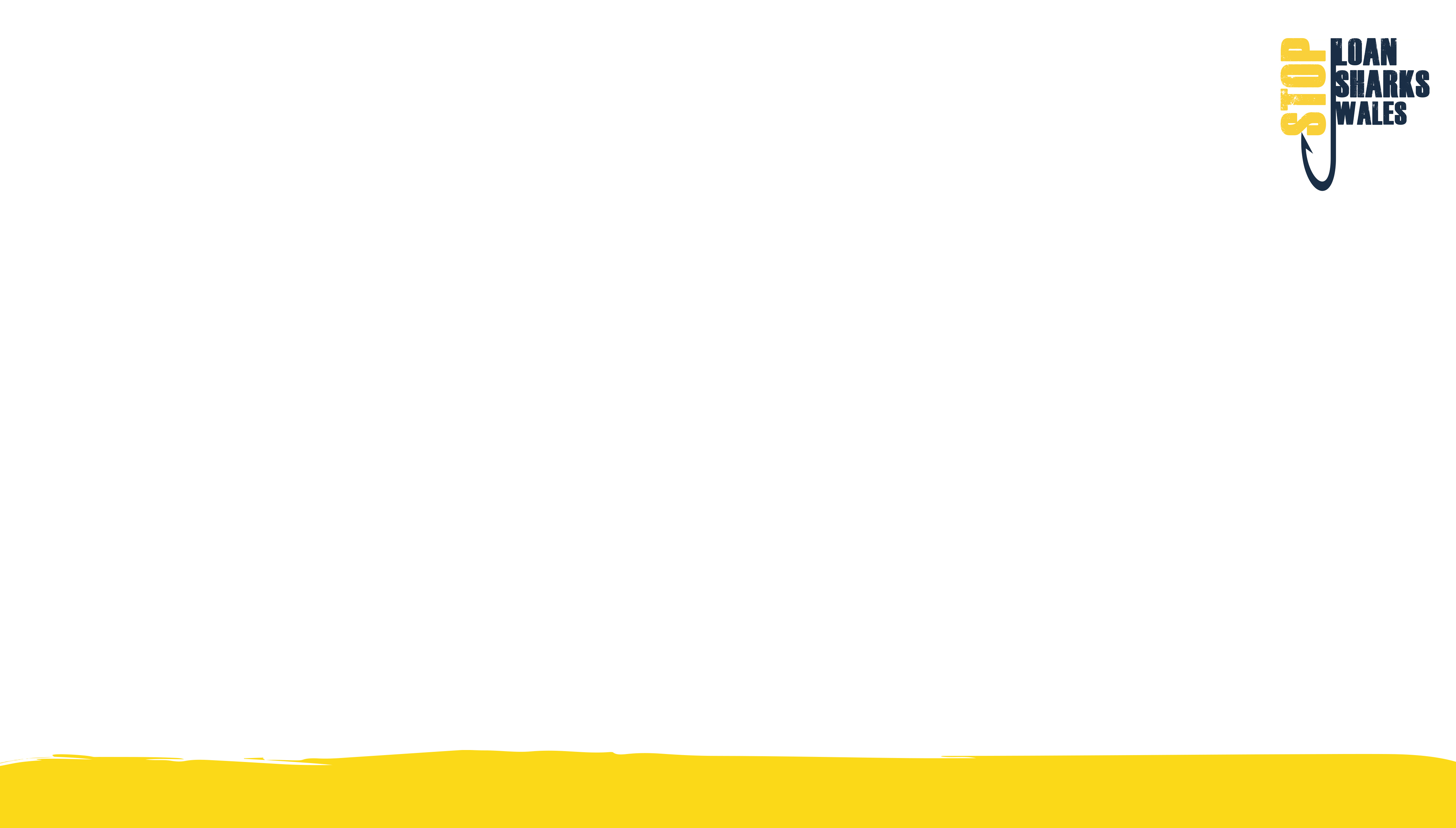 Key Questions
Name – Nickname, first name, surname.

Address – Home address, community area operate in.

Distinguishing features - Height, weight race, age, hair, tattoos.

Telephone Numbers.

Vehicle – Make, model, colour, REG number.

How they operate – Book, collections, days/times.

Loan details – Amounts, interest, threats paperwork.
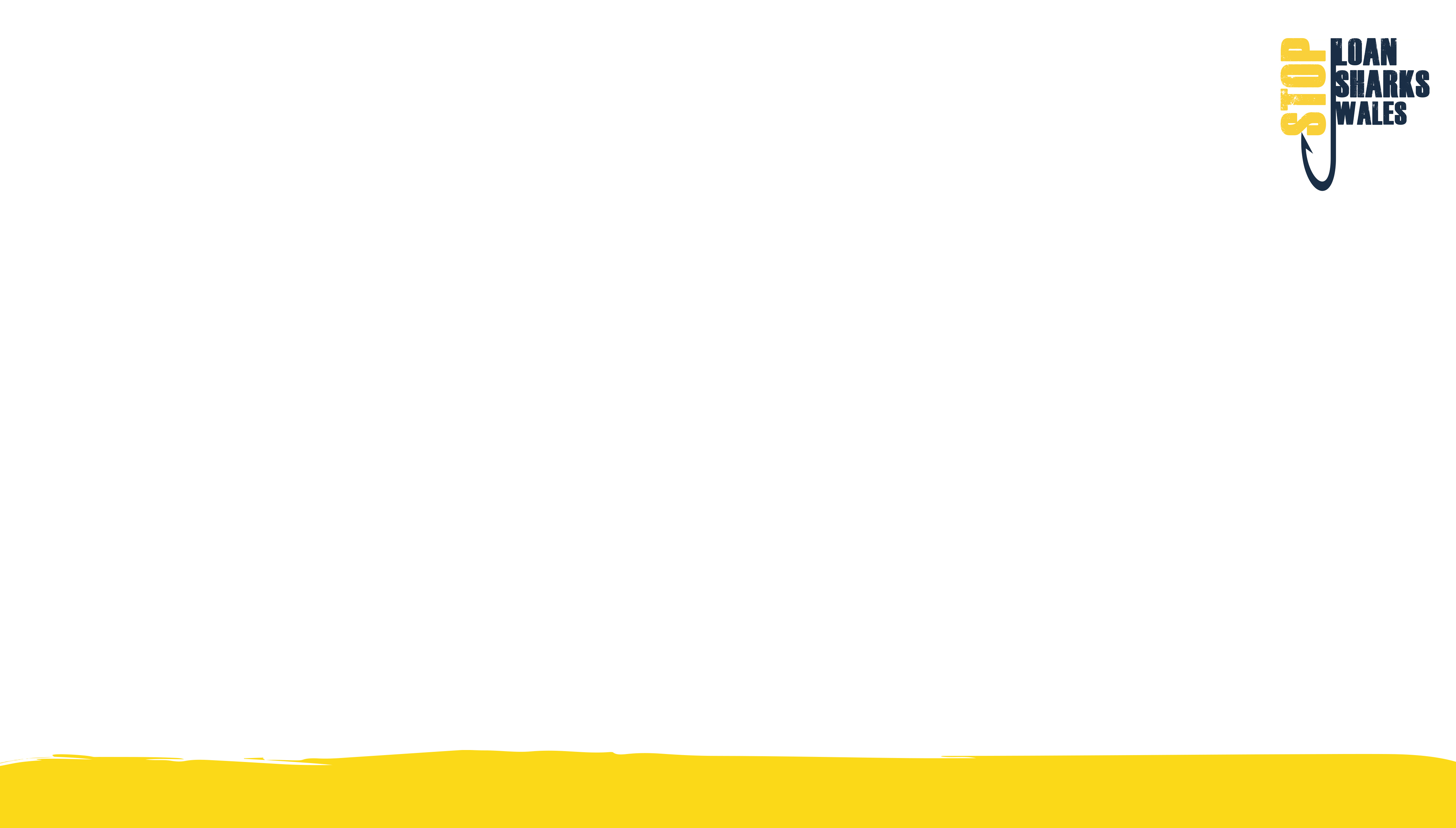 Contact Details
Absolutely anyone can phone in with Loan Shark information – a victim, advice worker, local resident, police officer, neighbour...

Strictest of confidence, not used in courts

Anonymous - you don’t have to give your name

0300 123 33 11
stoploansharkswales@valeofglamorgan.gov.uk
www.stoploansharkswales.co.uk 
www.facebook.com/stoploansharkwales